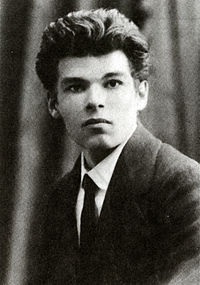 Семенко Михайль Васильович
поет, теоретик мистецтва, літературний критик, 
Редактор.
Основоположник футуризму
Народився 31 грудня 1892 року   в селі Кибинці, Миргородський повіту, 
Полтавської губернії, нині Миргородський район, Полтавська  область.
- Син письменниці Марії Проскурівни.
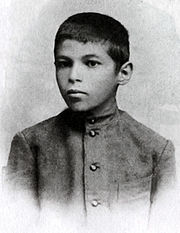 - Навчався у Психо-Неврологічному Інституті в Петербурзі.
Його поетичним дебютом стала збiрка "Prelude" (1913). До неï ввiйшли традицiйнi романсовi вiршi елегiйного типу, милозвучнi, сентиментальнi, властивi молодим поетам-початкiвцям.
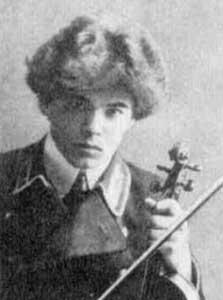 1914 року М. Семенко опиняється в Києвi. Однак з початком Першоï свiтовоï вiйни Михайла мобiлiзовано до царськоï армiï.
В ніч на 8-е вересня 1919, арештовано в себе на квартирі українського письменника Михайла Семенка.
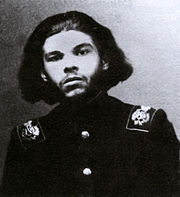 В розпал визвольноï боротьби, активно включається в лiтературний процес, стає одним з ватажкiв вiдродження i розвитку нацiональноï лiтератури.
Зі своєю першою дружиною Лідією, Михайль Семенко познайомився у Владивостоці де він прожив близько 3 років. Почуття Семенка до майбутньої дружини  зображані  у циклах «Осіння рана», «П'єро кохає» — зовсім нових мотивів і творчих рішень.
 Від цього Михайль Семенко мав сина Ростислава і доньку Ірину.
Михайль Семенко був також одружений з українською актрисою Наталією Ужвій, з якою розлучився 1936 року. В цьому шлюбі єдиною дитиною був син Михайло.
Творчість поета:
• Перша збірка «Prelude» (1913)
• Збірки «Дерзання» і «Кверофутуризм» (1914)
• Збірки «П'єро задається», «П'єро кохає» і «Дев'ять поем» (Київ, 918)
•Збірки  «П'єро мертвопетлює», «Bloc-notes» і «В садах безрозних», поема «Ліліт». (1919)
Творчість поета:
• збірки «Сучасні вірші» (1931), «З радянського щоденника» і «Китай в огні» (1932) та «Міжнародні діла» (1933).
• Збірка «Проміння погроз» (1921)
• 1924 видав під назвою «Кобзар» дві збірки своїх творів 1910–1922 років, 1925 — збірку «В революцію» та поезофільм «Степ»
АРЕШТ   і   СТРАТА
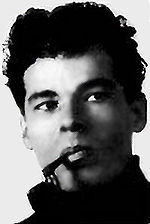 Ще за три дні до свого арешту, 23 квітня 1937 р. Михайль Семенко провів у Києві творчий вечір.
Семенка звинуватили в "активнiй контрреволюцiйнiй дiяльностi. Надломлений морально i фiзично письменник, "зiзнається" в усiх пред'явлених обвинуваченнях: спроба скинути Радянську владу в Украïнi за допомогою нiмецьких фашистiв
23 жовтня 1937 року було винесено вирок - розстрiл. Того самого дня вирок було виконано.